Measuring genomic pre-selection in theory and in practice
In Theory
Traditional mixed models do not account for genomic selection
Phenotypes only for animals with highest Mendelian sampling
GBV differ from EBV for progeny, mates, parents, or herdmates
Multi-step methods may be biased
Single-step methods reduce bias
1-Step Relationship InverseAguilar et al. (2010)
H-1 =   A11    A12
           A21    A22  +  G-1 - A22-1
1 = non-genotyped animals (60 million)
2 = genotyped animals (400,000)
Traditional and 1-Step Models
Animal model
EBV = w1 PA + w2 YD + w3 PC
(parent average, yield deviation, progeny contribution)
1-step genomic info (GI) model
GBV = w1PAg + w2YDg + w3PCg + w4GI
GI = ∑off-diagonalj of G-1–A22-1(GBVj) divided by diagonali of G-1–A22-1 
Numerator of w4 in denominator of w
Diagonals of G-1–A22-1
Computed for 8,300 Brown Swiss
Diagonals of G and A22 are similar
G:   mean FG = 3.98% and SD = 4.15%
A22: mean FA = 3.95% and SD = 2.97%
Diagonals of G-1 larger than A22-1
Mean = 5.83 for G-1, 2.18 for A22-1
G-1, A22-1 and difference all highly correlated
Correlations of DiagonalsGenotyped Brown Swiss
Simulations of Pre-Selection Bias
Phenotyped only animals with good Mendelian sampling genotypes
Discrete or overlapping generations
Bias if discrete (Patry, Ducrocq 2011)
OK with overlap (Nielsen et al, 2012)
Large bias for dams (Liu et al, 2009)
Actual studies of pre-selection and genomic assortative mating needed
In Practice
Test actual selection and mating
Quantify genomic pre-selection in:
Mates of proven bulls (group 1)
Mates of young bulls (group 2)
Dams of young selected sons
Measure future bias because pre-selection has already occurred
Percentage of Genotyped MatesGroup 2 bulls ranked by NM$
Garrold
Numero Uno
Supersire
Percentage of mates genotyped
Mogul
S S I Robust Topaz
Net Merit (Aug 2013)
Mates of Group 1 and 2 Bulls
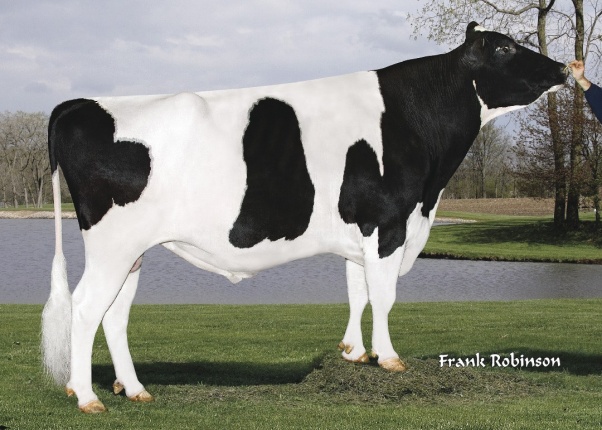 Group 1 (proven bulls)
Daughters with records
Top 50, no dtrs in April 2010
Were mates pre-selected?
Group 2 (young bulls)
Top 50, born 2009 and 2010
Study calves born in USA
Will pre-selected mates cause bias?
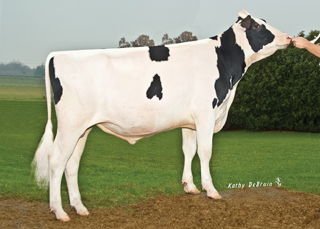 Group 1 Realized Mate Bias
Group 2 Future Bias from Mates
Future Bias – Dams of Young Bulls
Dams with ≥ 1 sampled son born 2008 to 2012
Son selection differential = ∑(GPTA – PA) / # of sons sampled
Dam’s bias = 2 * sons’ selection differential * (DE from sampled sons) / (total conventional DE) 
DE = daughter equivalents or EDC
Example Dam HOUSA000065597532
29 sons genotyped, 6 selected, each will provide 5.4 DE
Son selection differential for milk = ∑(GPTA – PA) / 6 = 583 pounds
30 daughters, each provide 1.5 DE 
8.3 DE from PA, 7.8 from records
Dam’s future bias = 2 * 583 * 6 * 5.4 / [8.3 + 7.8 + 6 * 5.4 + 30 * 1.5] = 404
Expected Future Bias – Bull Dams
Potential Biases
Also from preferential treatment
High-priced early daughters
Lack of random sampling
Deregression removes some bias
Example: dam gets credit only for own records and non-genotyped progeny, not genotyped sons
Use matrix instead of simple one at a time deregression
Conclusions
Evaluations should adjust for GBV instead of EBV of:
Progeny, mates, contemporaries, and parents
Biases from pre-selection:
Very small for recently proven bulls
Moderate from mates top young bulls
Will be large for dams of several highly selected sons, but deregression can remove some of the bias
Acknowledgments
Phenotypes, genotypes, and pedigrees were provided by the Council on Dairy Cattle Breeding